How to recruit great care staff using your local connections
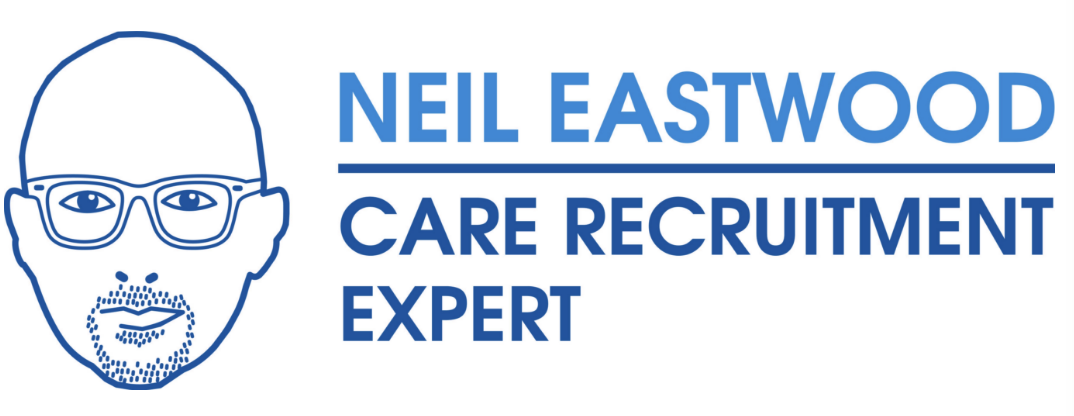 Neil Eastwood
Author, 
Saving Social Care
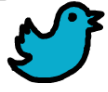 @StickyNeil
3 Key Outcomes:
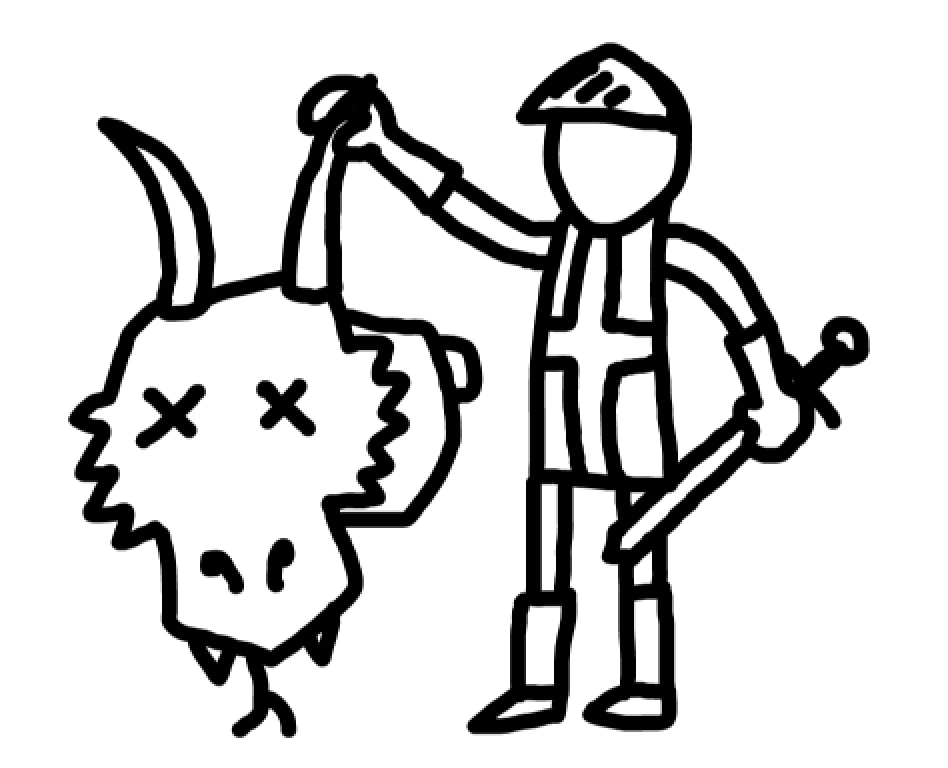 Who to look for

How to use your connections to find great new staff

Stopping no-shows
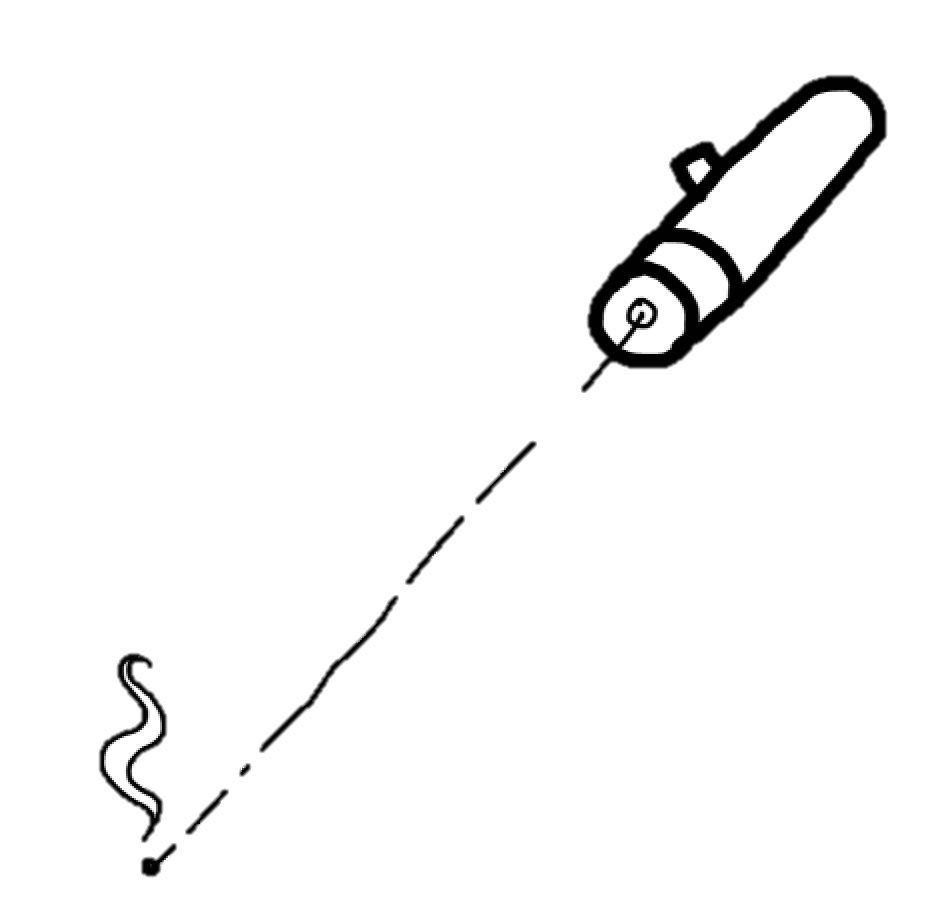 Are you laser-focused on WHO you want?
HINT: 
It’s not just the one that actually turned up to the interview
Cloning Experiment
Average Cloner Age: 
51 versus national average of 43
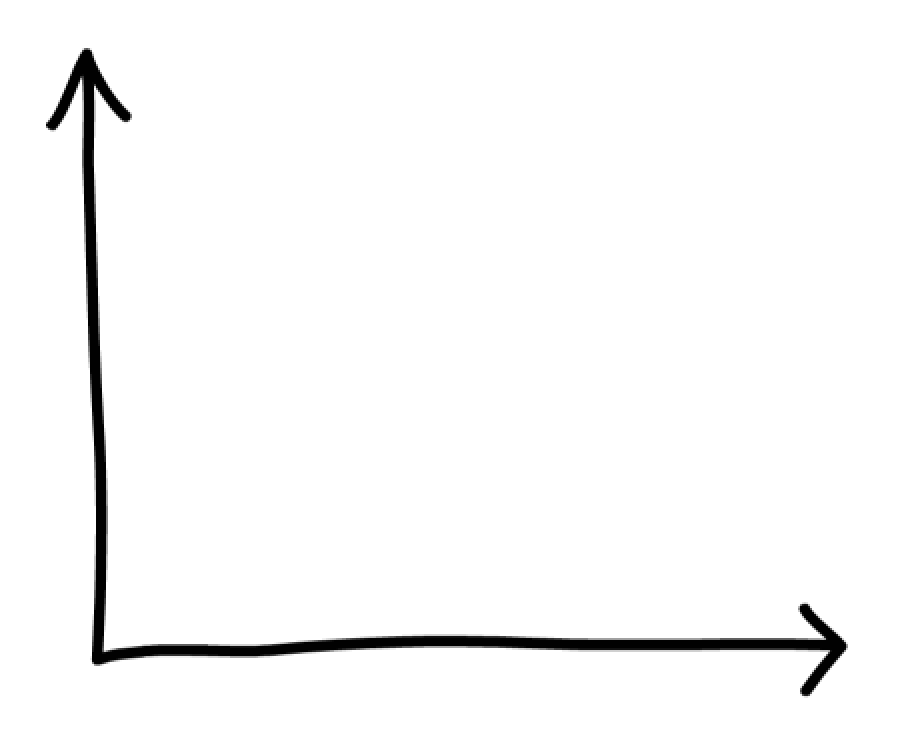 Care Worker Age range
Avg age: 43
Clone age: 51
No. of staff
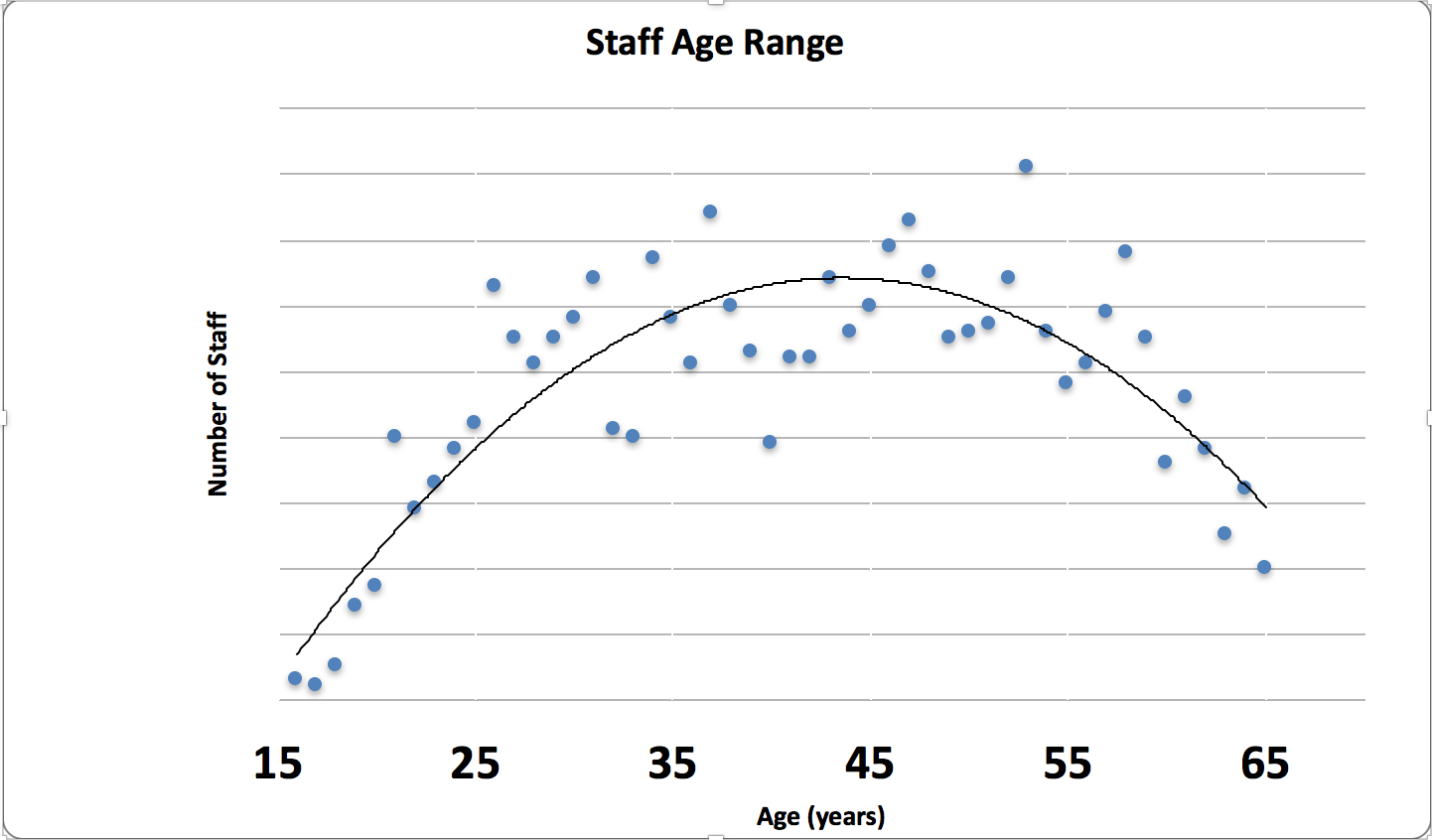 Still in post
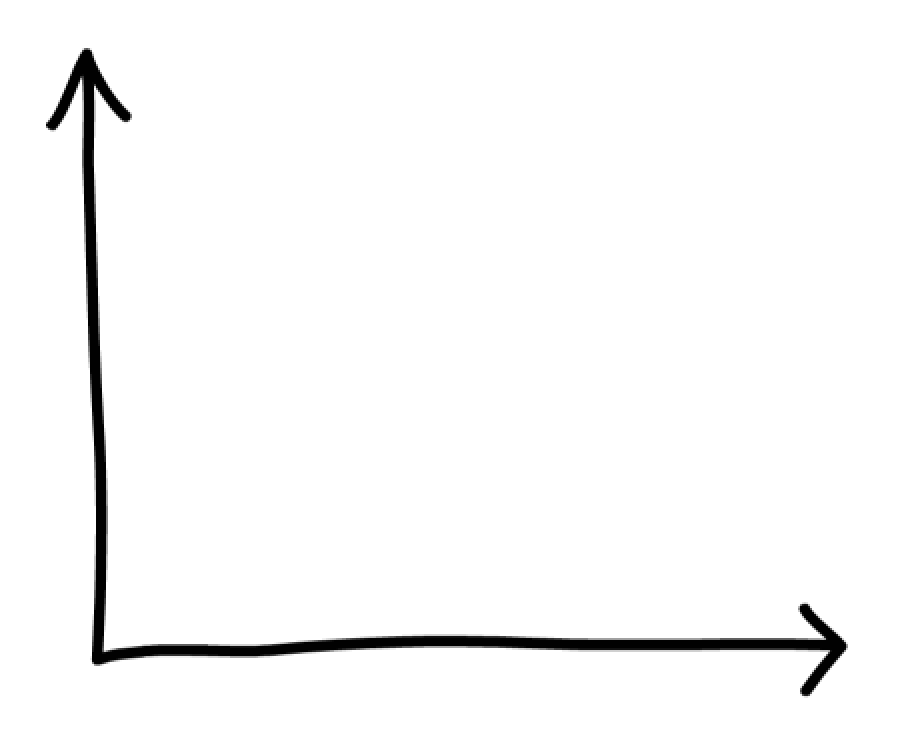 60 yr olds avg 4 yrs service
43 yr olds avg 2.5 yrs service
4yrs
3yrs
2yrs
1yr
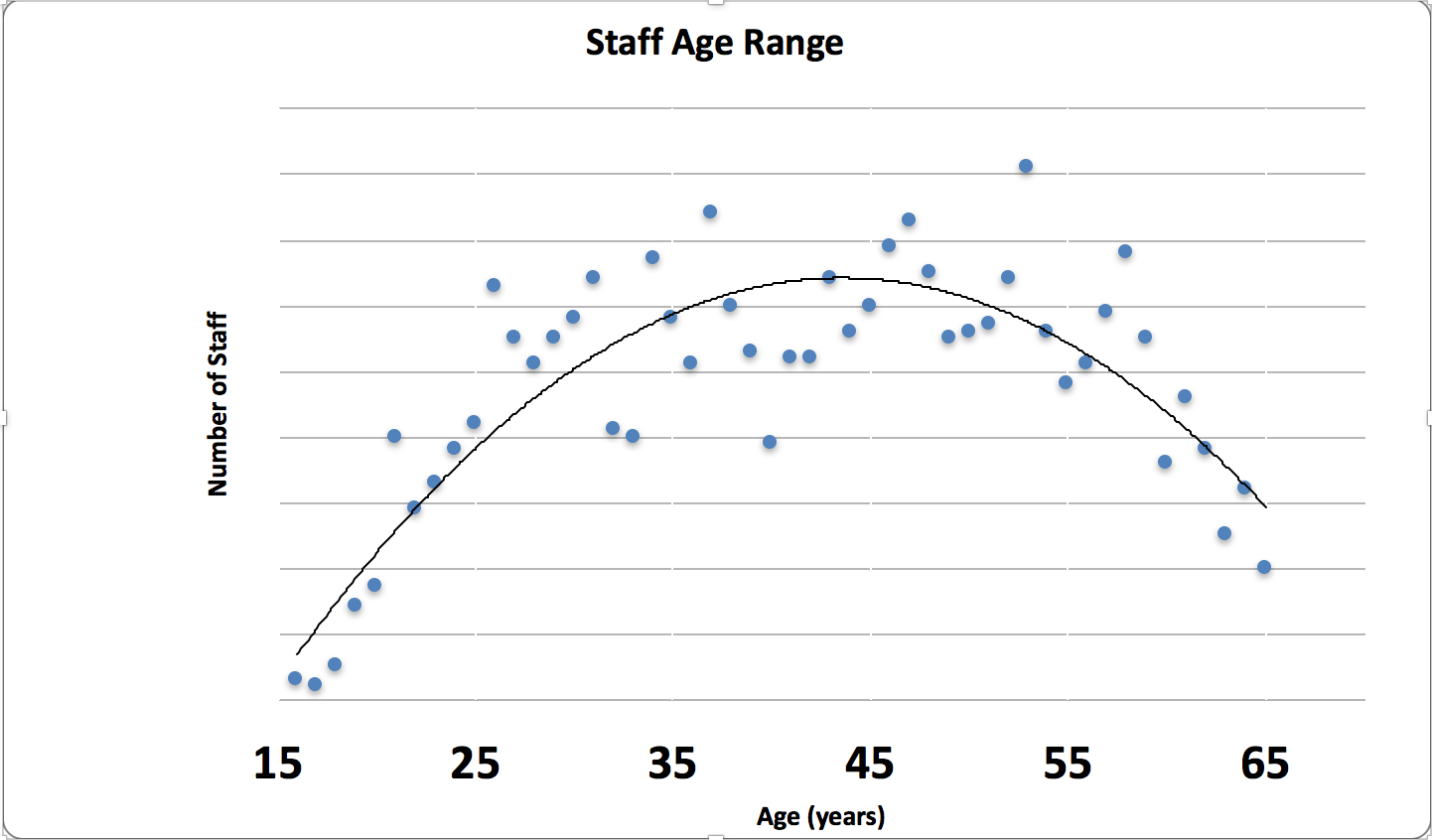 Cloning experiment
Why paid care appeals: 
55% had cared for a loved one

How had they heard of your care org: 
46% word of mouth or referral
Personal connections REALLY matter to find the best care staff
Online recruitment is biased to youth
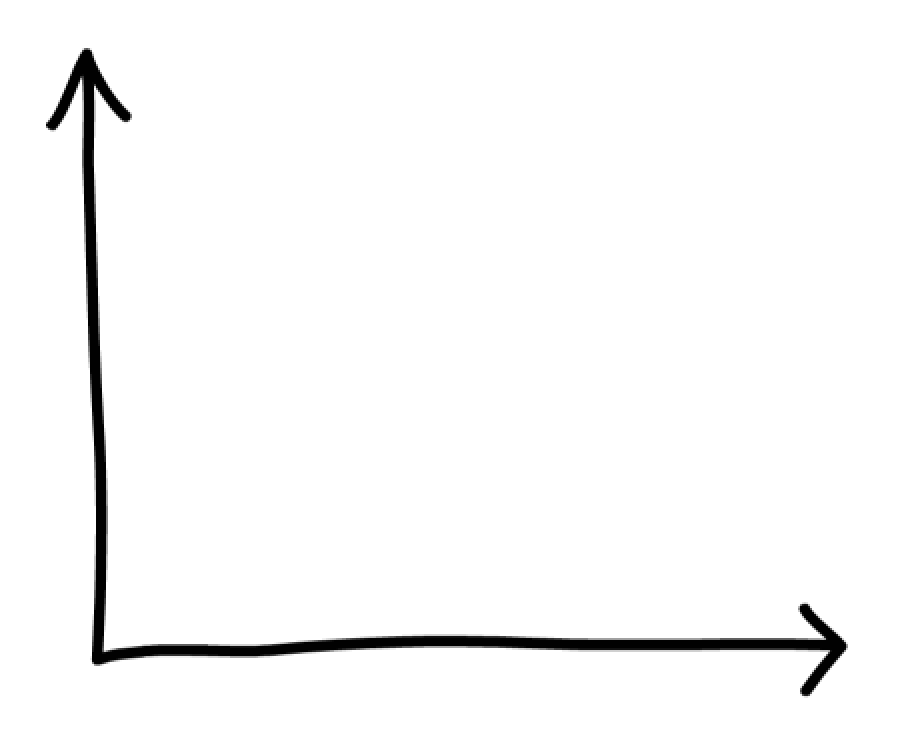 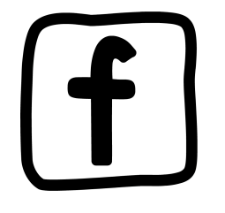 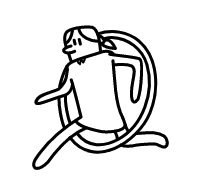 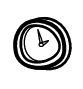 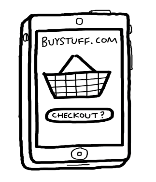 18-24
25-34
35-44
45-54
55-64
65+
Where are applicants coming from?
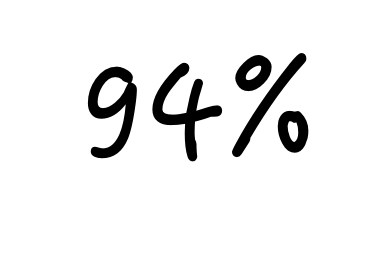 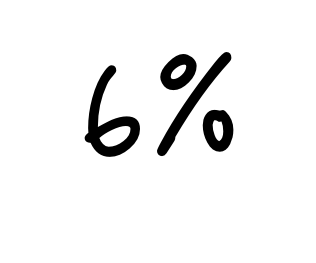 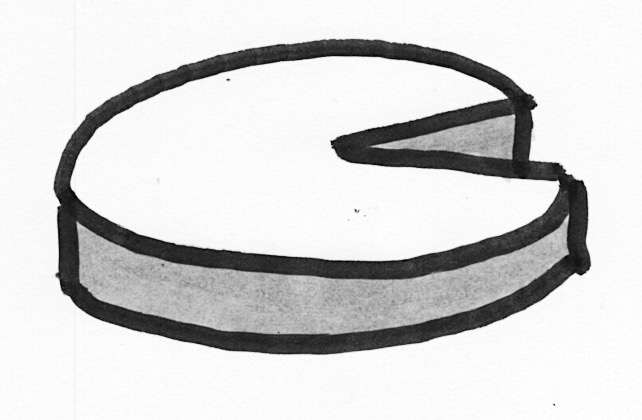 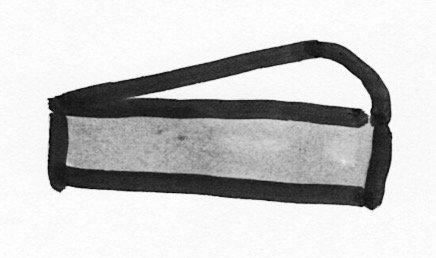 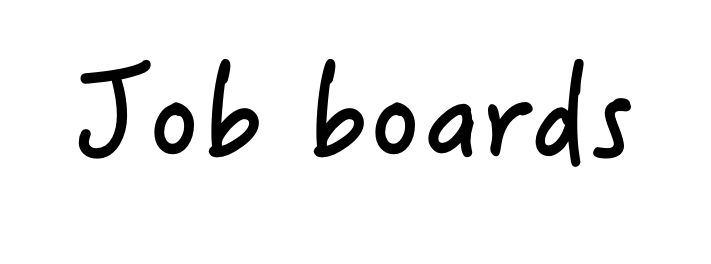 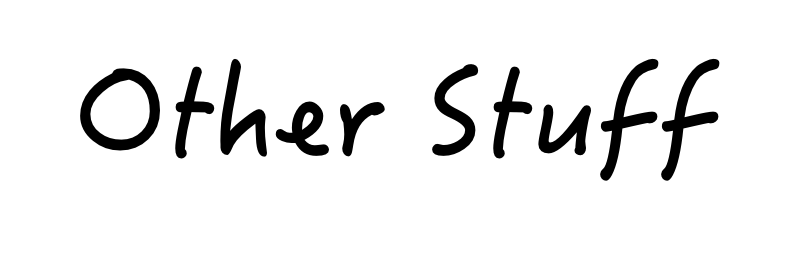 [Speaker Notes: Examples of how data can help us]
Where do starters come from?
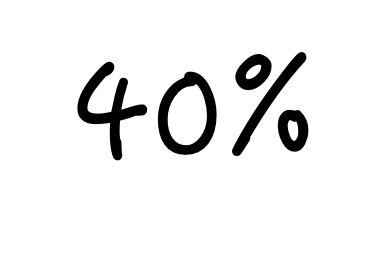 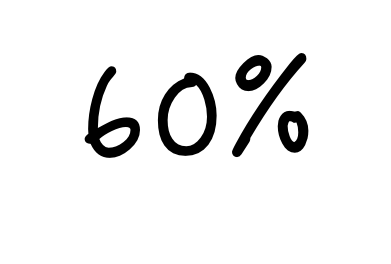 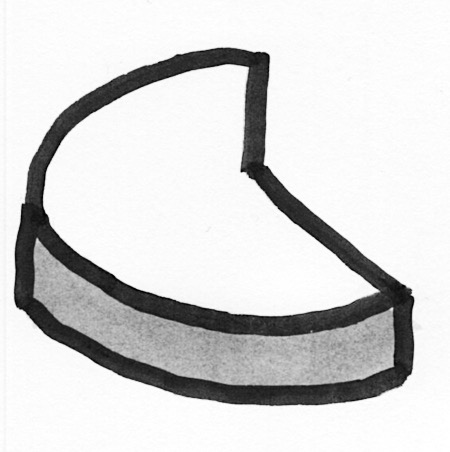 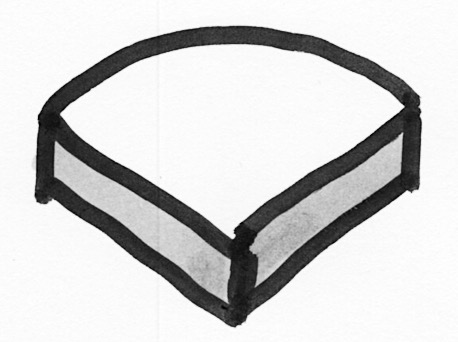 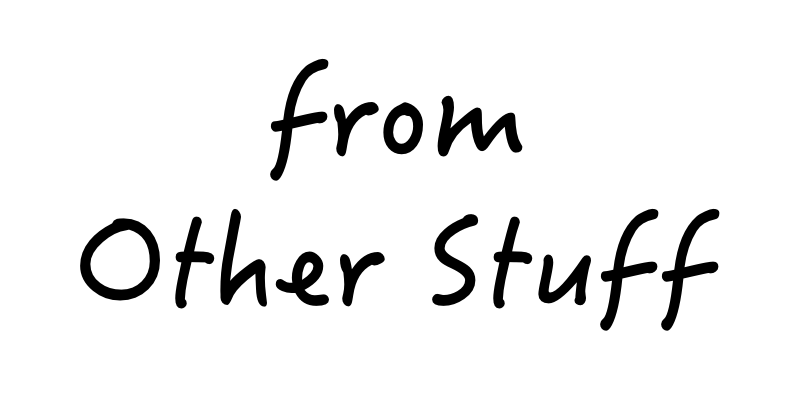 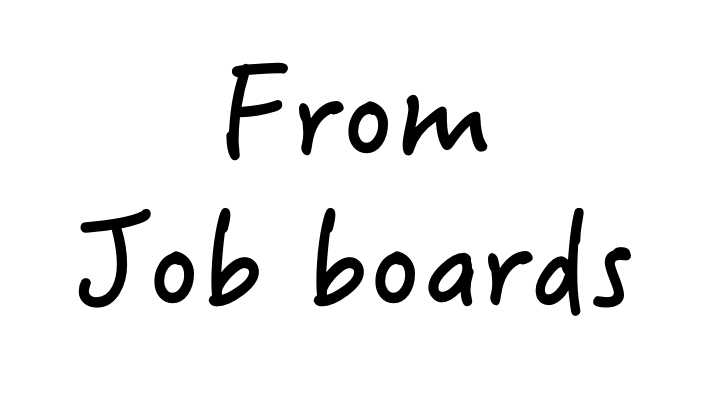 Who stayed 12 months?
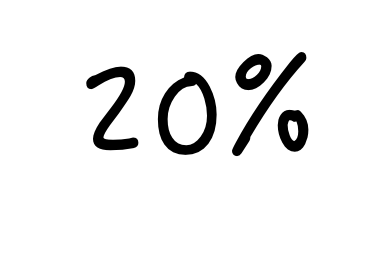 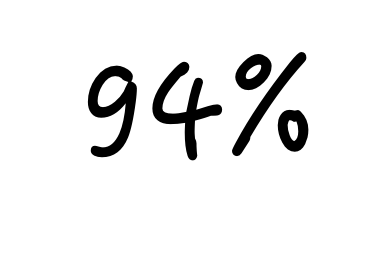 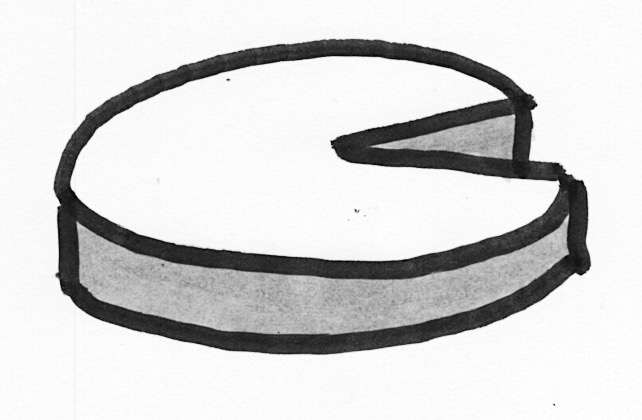 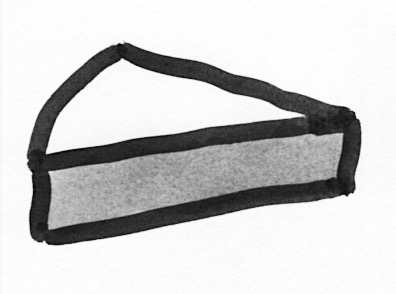 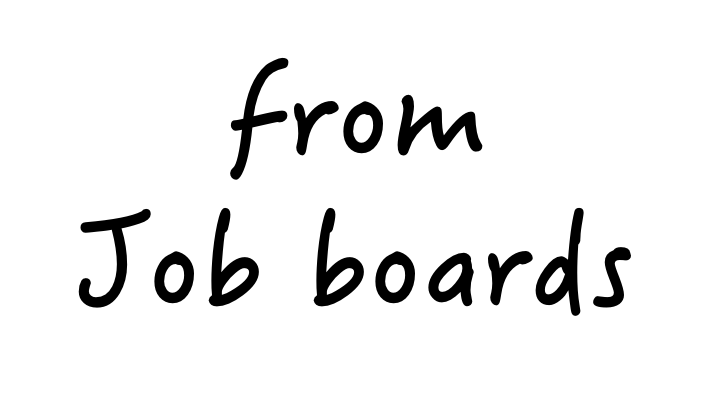 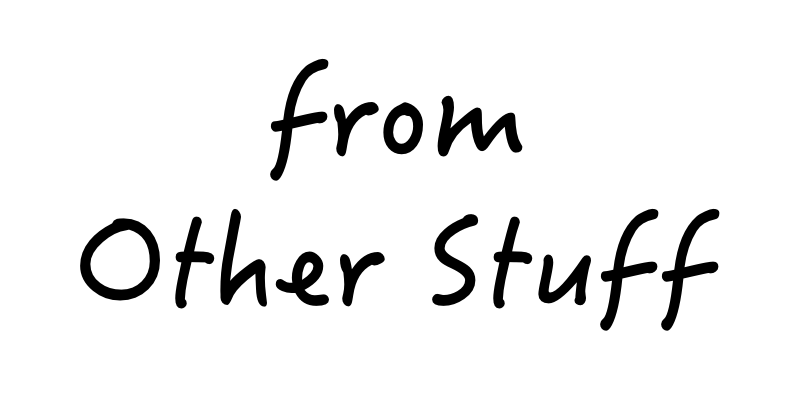 [Speaker Notes: The true measure of recruitment effectiveness…]
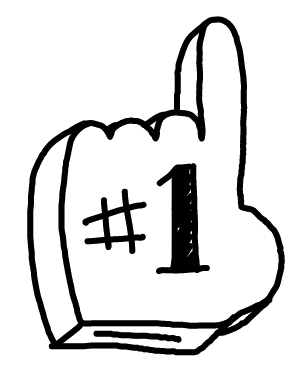 Refer-a-friend is the most powerful source of quality care staff Worldwide
Why?
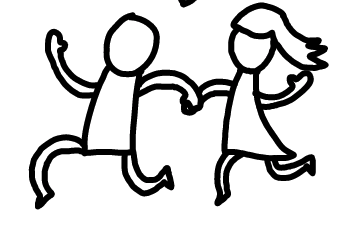 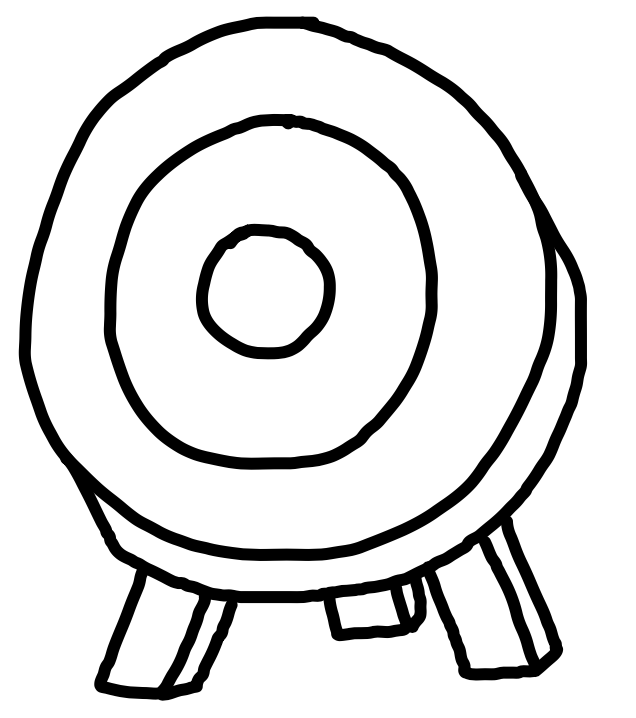 Target: 25-35% of new starters from this source
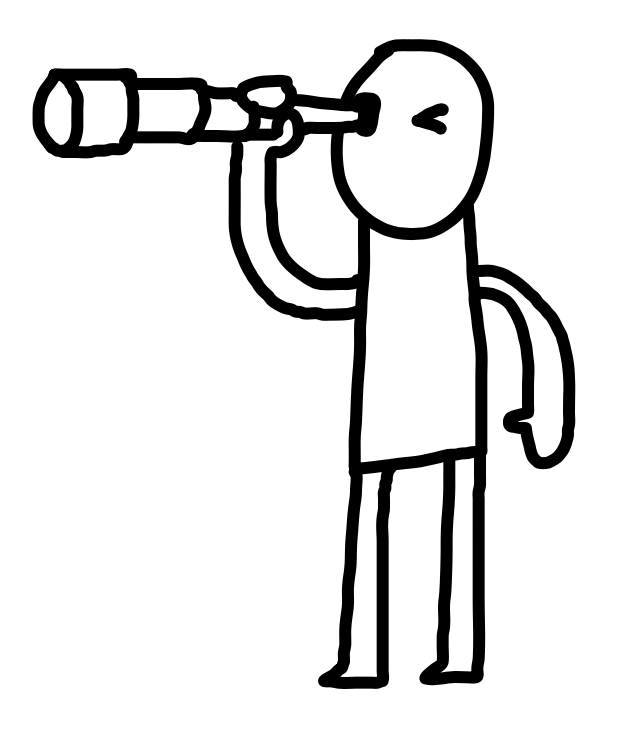 Stalk your Good Leavers
[Speaker Notes: Thanking past employees for being part of a success story]
Ask Interviewees
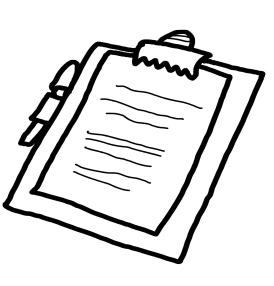 Care connection
Word of mouth
Partner orgs
Family Carers
Faith-based
Cause-related
Strong connection
Ex-employees
Applicants
Suppliers
Deep connection
Refer-a-friend
Clients’ families
Board/Trustees
Did I apply to you?
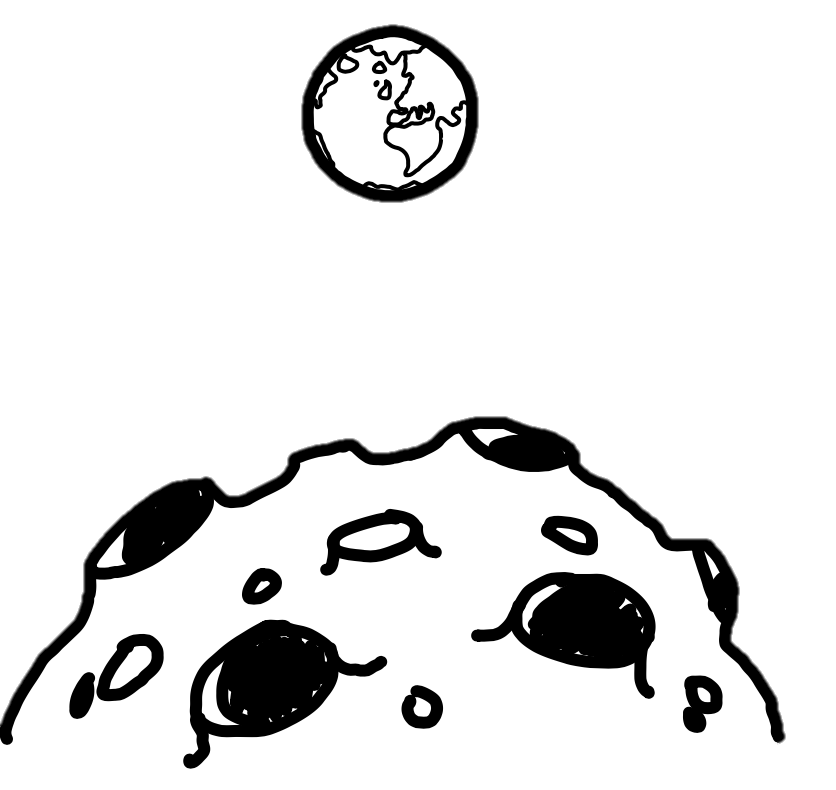 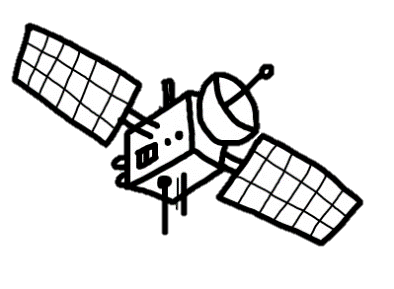 What is the job again?
I will definitely be there on Tuesday at 2
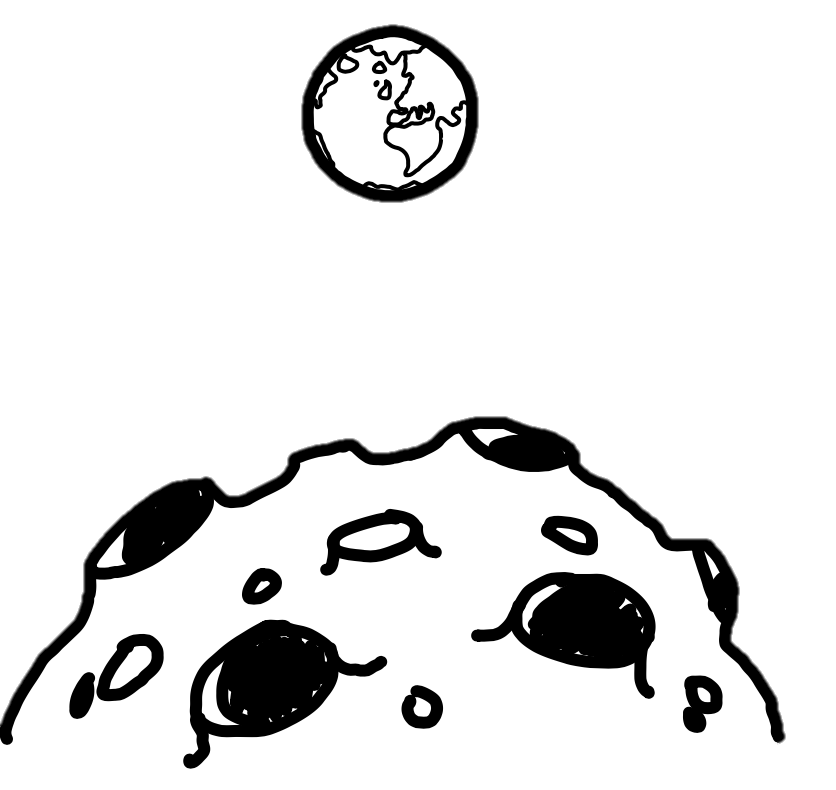 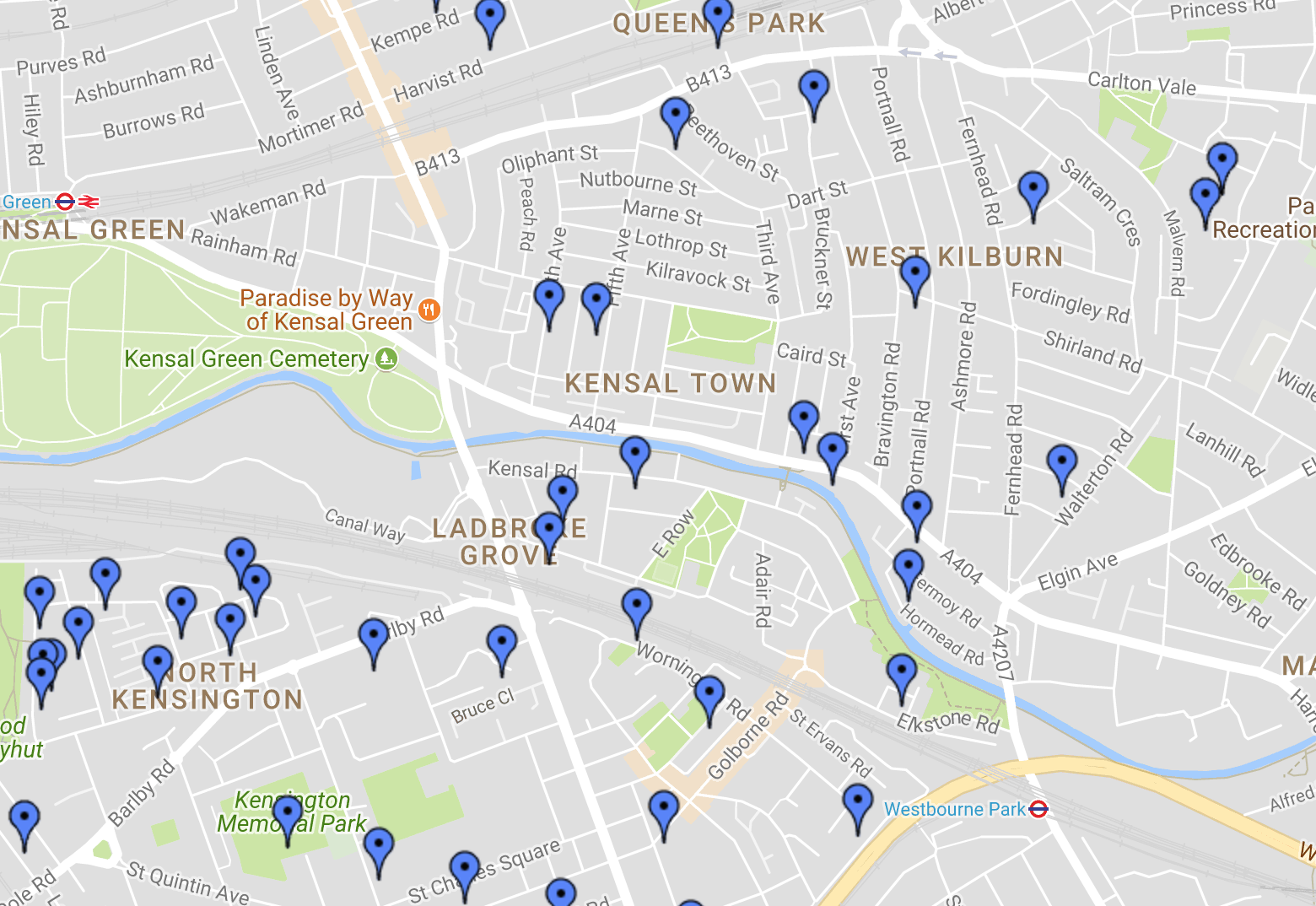 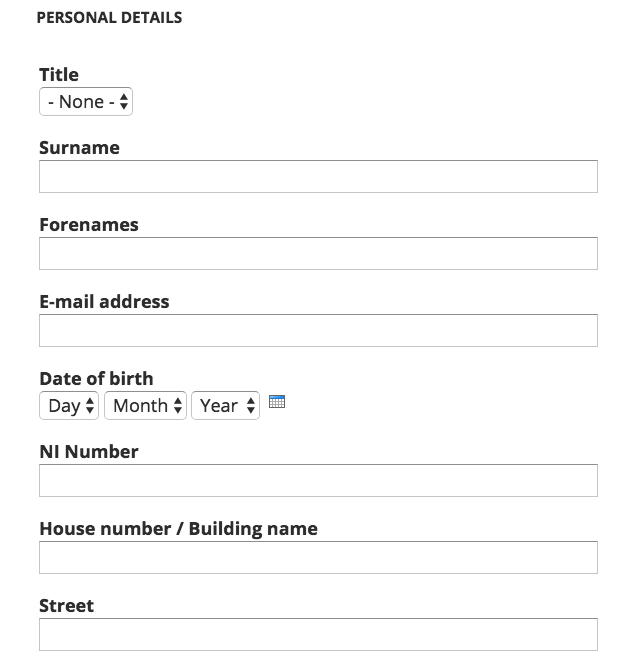 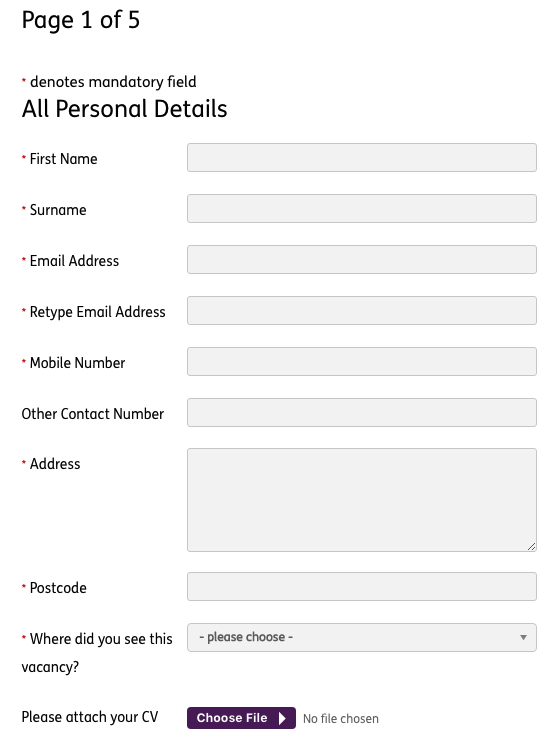 My Recruitment Sourcing Strategy
Job boards
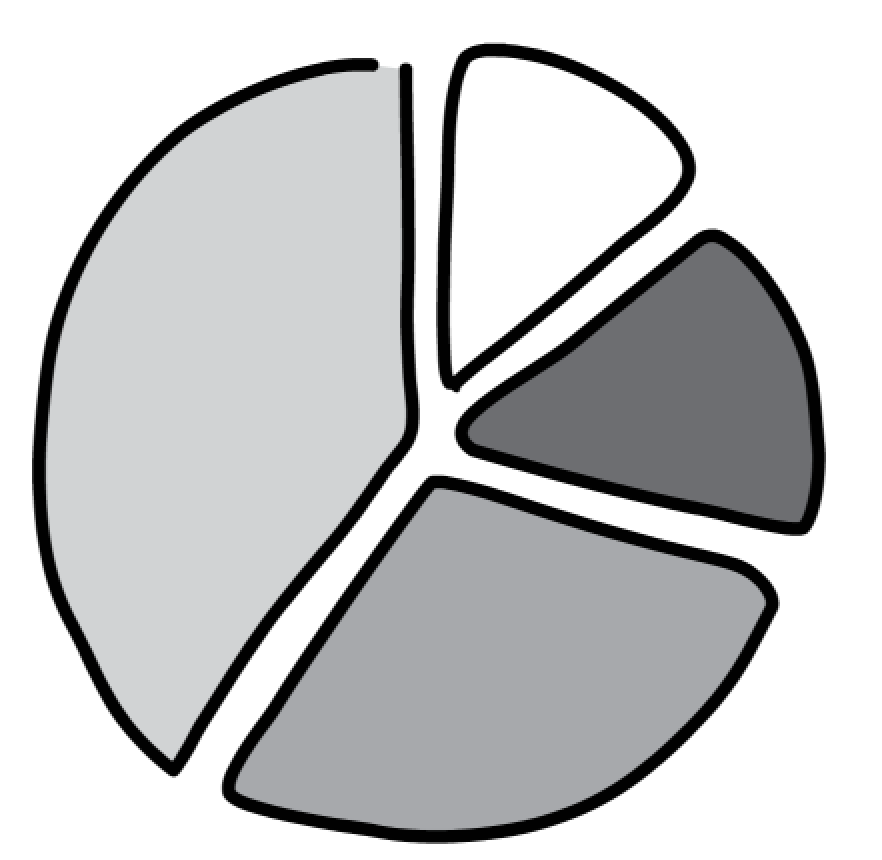 Community Outreach and word of mouth
Facebook
Employee and network connections
“I am impressed by both the content and style of Neil’s book”
Sir David Behan CBE, 
Chief Executive CQC
Sign up for a year’s worth of free recruitment tips and buy a signed book…
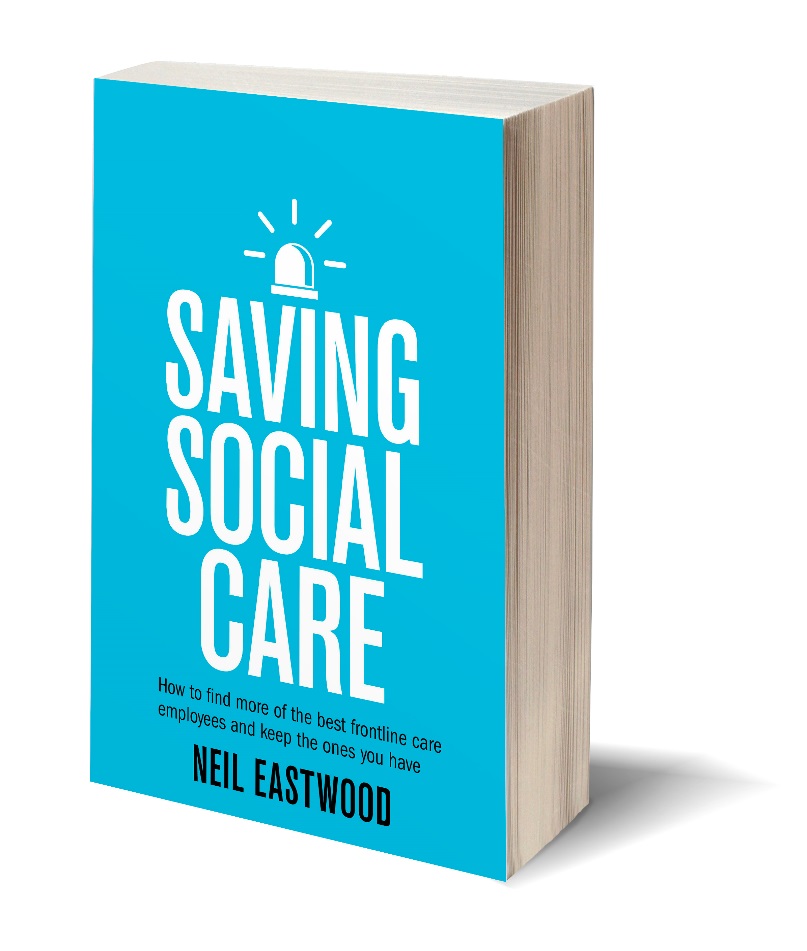 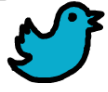 @StickyNeil